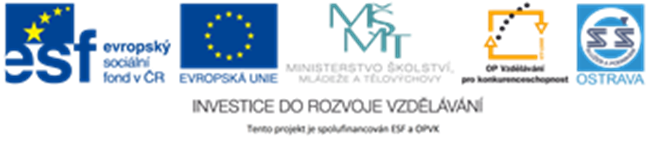 VY_52_INOVACE_ZBO2_5764HO
Výukový materiál v rámci projektu OPVK 1.5 Peníze středním školámČíslo projektu:		CZ.1.07/1.5.00/34.0883 Název projektu:		Rozvoj vzdělanostiČíslo šablony:   		V/2Datum vytvoření:	15.5.2013Autor:			Bc. Marie Horvátová
Určeno pro předmět:      ZbožíznalstvíTematická oblast:	Textilní zboží, tkaniny, pleteniny, netkané 			textilie, základy sortimentu oděvního zboží, 			kožešiny
Obor vzdělání:		Obchodník (66-41-L/01)  2. ročník                                            Název výukového materiálu: Klobouky a čepice

Materiál byl vytvořen v souladu se ŠVP příslušného oboru vzdělání.
Popis využití: Název výukového materiálu byl vytvořen s pomocí programu PowerPoint, na závěr shrnutí a procvičování  kontrolních otázek.
Výkladová hodina s procvičováním – diskuze
KLOBOUKY A ČEPICE
Klobouky a čepice patří mezi oděvní doplňky. 
Slouží k pokrývání hlavy a mají výraznou 
Estetickou a ochrannou funkci.

Rozdělení klobouků podle 
použitého materiálu
srstěné
vlněné
látkové
kožené
kožešinové
Srstěné klobouky

Základní materiál srst zajíců a králíků domácích
i divokých, případně s příměsí chemických 
vláken. 
Podle způsobu vypracování se dělí srstěné
klobouky na: 
klobouky ručně zpracované
klobouky poloručně zpracované
jednoduché klobouky lisované
Pánské klobouky

Po vytvarování se ořeže okraj, všívá se podšívka, 
potítko, přišívá se na klobouk stuha, šňůra atd.

Dámské klobouky

Po vytvarování se zdobí silnější rypsovou stuhou,
připevňují se různé ozdoby. Podšívka a potítko
se do dámských klobouků nevšívá.
Vlněné klobouky

Používá se ovčí vlna, která se splsťováním 
zmenší o 1/3. úprava a zdobení je stejné jako
u srstěných klobouků.

Látkové klobouky 

Vyrábějí se z bavlnářských, vlnařských, lnářských
a hedvábnických tkanin. Nastříhané díly se
vyztužují, okraje klobouku se obšívají. Hotové 
se zdobí stuhou.
Látkové klobouky se dělí na:
letní
zimní 

podle použití na:
vycházkové
společenské
plážové 
smuteční
sportovní 
svatební
Slaměné klobouky

Materiál:
	* sisal
	* obilná nebo rýžová sláma
	* bambus
	* rákos
	* pedig

Protože jde o letní zboží, nepodšívají se, některé
se bohatě zdobí.
Pletené klobouky

Vyrábí se z lýka, fibrolantu, kukuřičného šustí
a dalších přírodních a syntetických materiálů.
Splétají se přímo do tvaru. 
Požívají se jako letní klobouky.

Kožené klobouky

Zhotovují se z přírodních materiálů (kozinky,
vepřovice, zámiš) i umělých usní.
Kožešinové klobouky

Šijí se s dlouhovlasých i krátkovlasých kožešin.
Jsou pokrývkou hlavy v zimním období, mají 
Různé tvary provedení.
Velikosti klobouků

Velikost se určuje podle obvodu hlavy
					velikost v cm
Dětské			48, 49, 51, 52, 53, 54
Dívčí				52, 53, 54, 55, 56
Chlapecké			53, 54, 55, 56
Dámské			24, 55, 56, 57, 58
Pánské            		52, 53, 54, 55, 56, 57,
				58, 59, 60, 61
ČEPICE A BARETY

Čepice a barety dělíme na:
pánské
chlapecké
dětské
dámské
dívčí
speciální
pracovní

Zimní
Letní
Šijí se z nastříhaných dílů, některé se vyztužují,
opatřují podšívkou, štítkem.

Čepice zimní s vložkou jsou látkové nebo pletené,
které jsou vyteplené flanelovou, plyšovou atd. 
vložkou.  

Čepice uniformní  - jedná se o šoférky, kapitánky, 
hospodářské čepice apod. 

Čepice tvaru „golf“ a baretovky  

Pletené barety a čepice
Velikost baretů je stejná jako u klobouků.
Pletené čepice se vyrábějí v jedné velikosti
u každého druhu.
Otázky k opakování

Co jsou to srstěné klobouky?
Jaké máme klobouky podle materiálu.
Co jsou barety a čepice?
Jak se určuje velikost klobouků?
Které klobouky se zdobí?